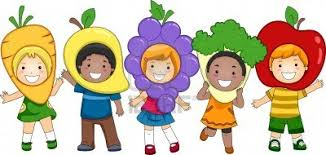 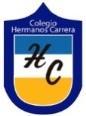 ALIMENTACIÓN SALUDABLE
CLASE DE EDUCACIÓN FÍSICA
CUARTO BÁSICO
SEMANA 33
PROFESORA MABEL ORDÓÑEZ GARAY
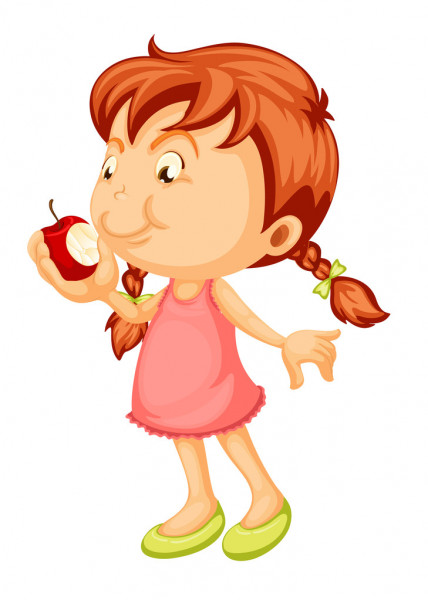 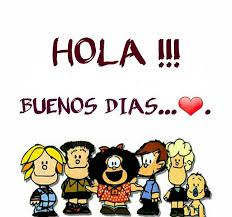 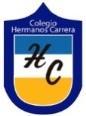 ¿CÓMO SE HAN SENTIDO?
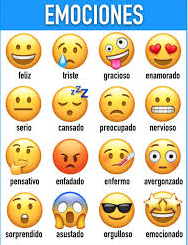 Recordar que la respuesta a esta pregunta está relacionado
a un sentimiento, no  aun estado de ánimo, como bien o mal
Ahora…¿Cómo están los mejores futbolistas de Rancagua?
¿Para qué somos buenos? ¿Qué nos gusta hacer? 
¿Conocemos nuestras habilidades? OA_OR_01
ATENCIÓN!!!!
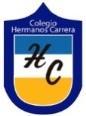 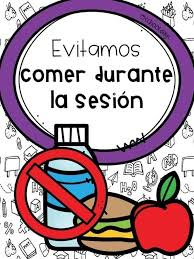 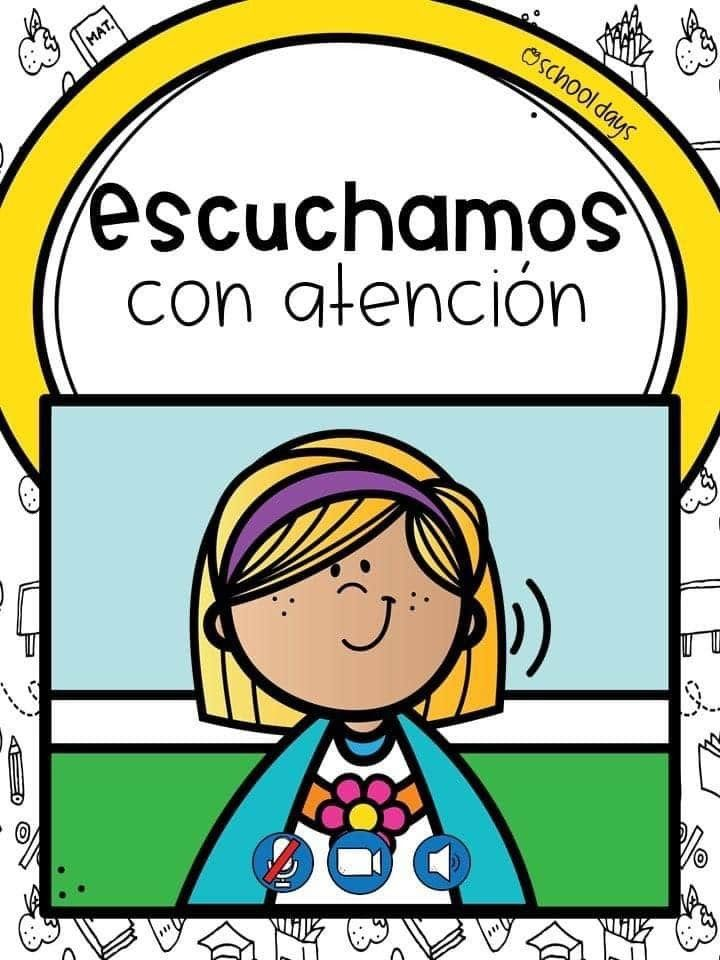 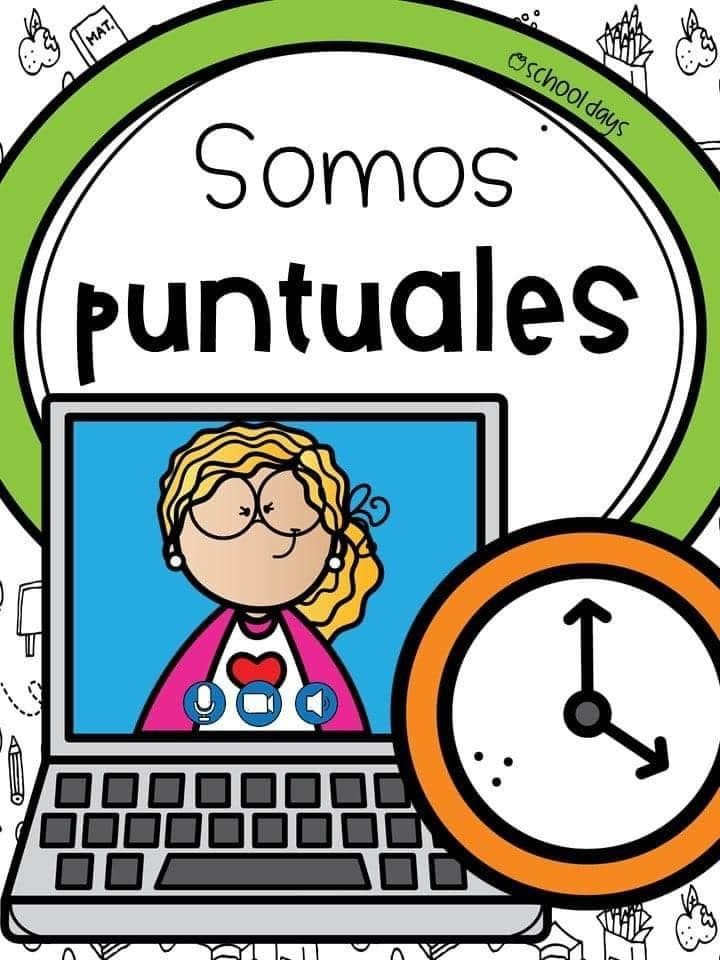 Recordamos nuestras normas virtuales
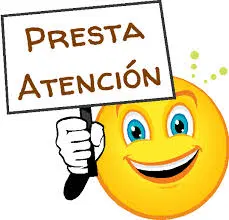 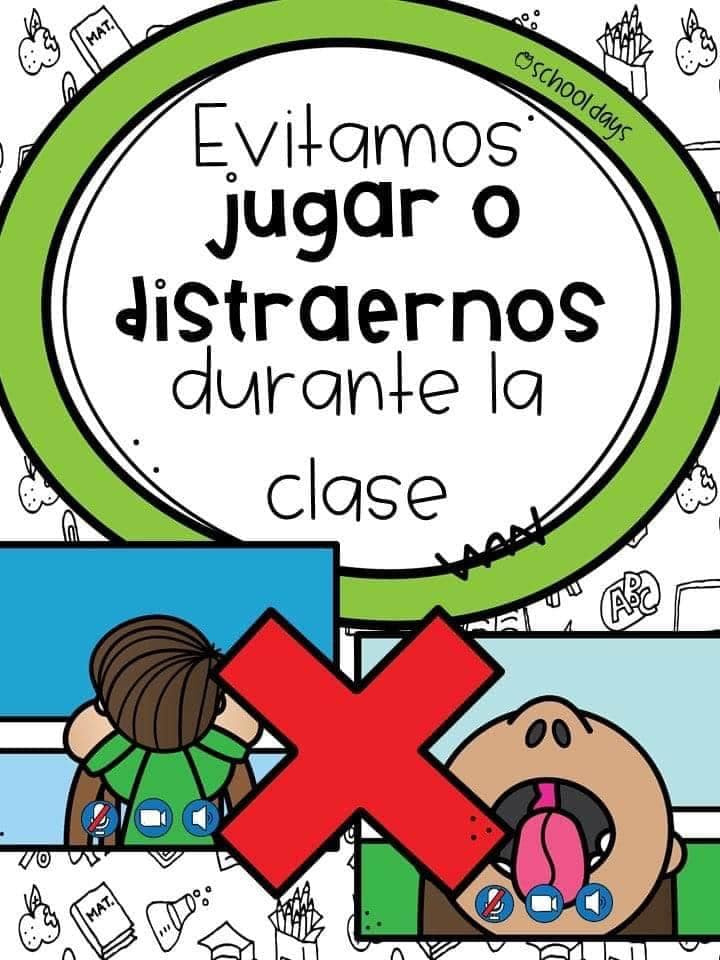 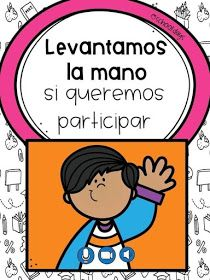 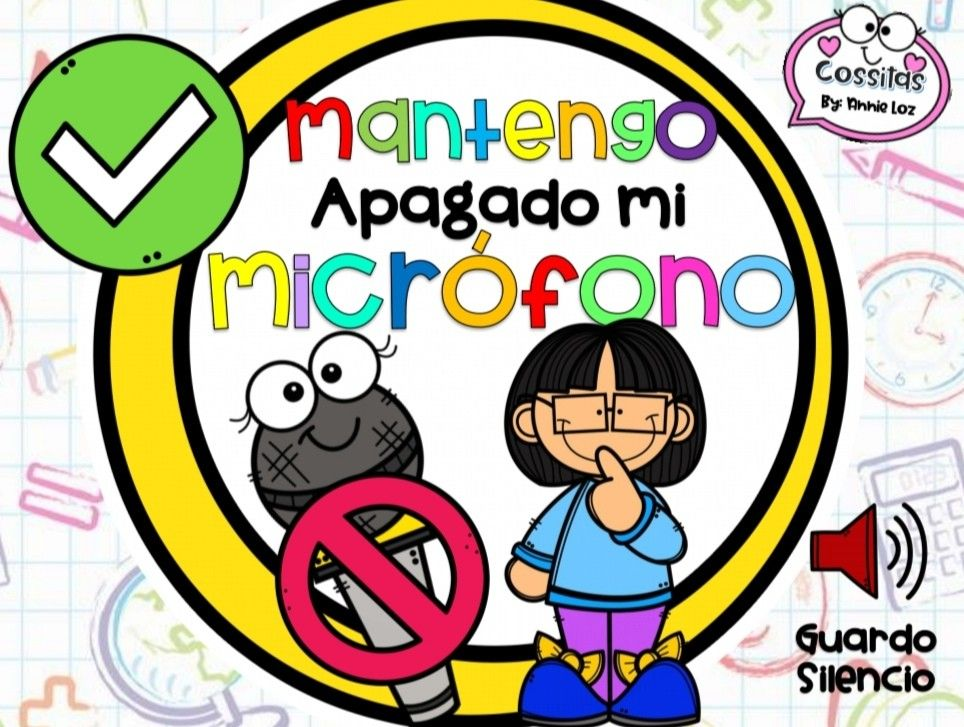 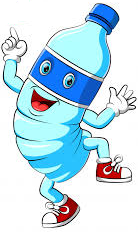 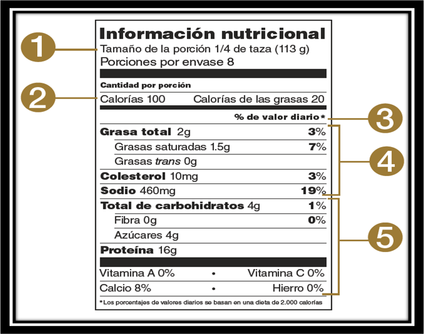 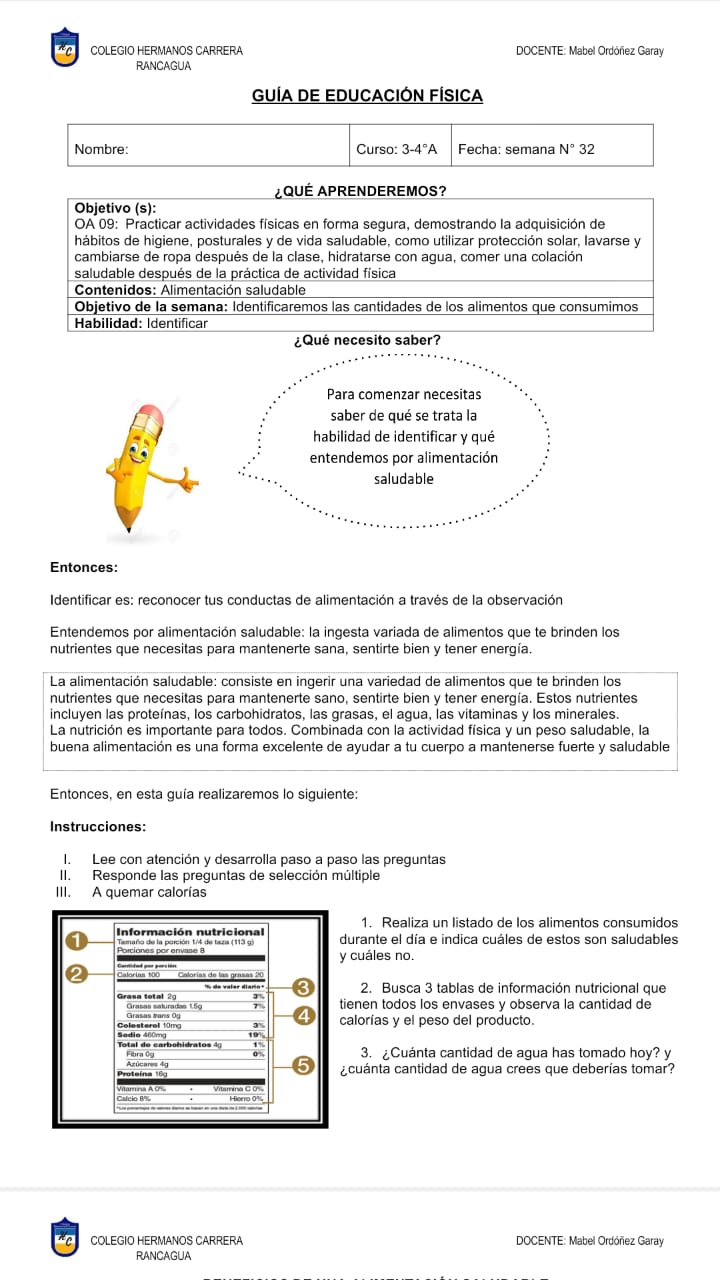 VAS A
 NECESITAR
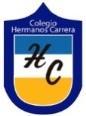 Espacio 1 metro por 1 metro
Botella de agua
Información nutricional
Guía 32
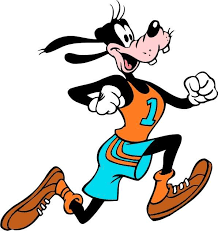 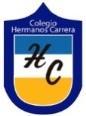 OBJETIVO DE APRENDIZAJE 09
Practicar actividades físicas en forma segura, demostrando la adquisición de hábitos de higiene, posturales y de vida saludable
Identificar las cantidad de calorías de los alimentos que consumimos
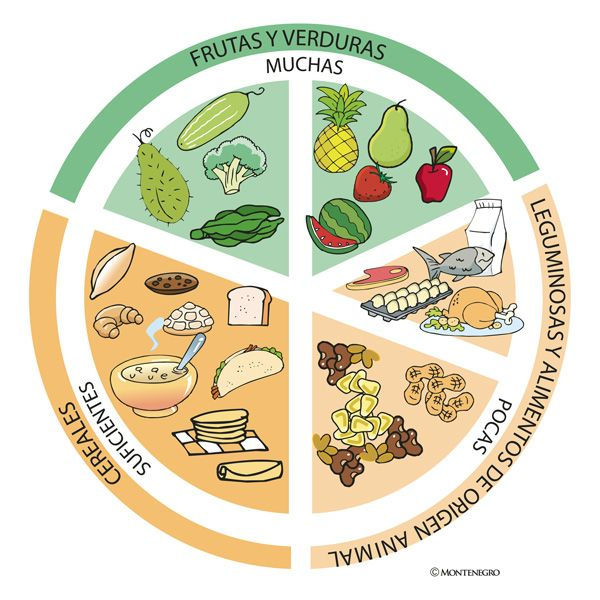 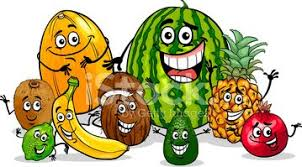 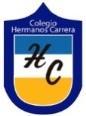 ¿QUÉ TOMASTE DE DESAYUNO?
Una porción de pan marraqueta tiene aproximadamente 280 calorías
Una taza de té 60 calorías
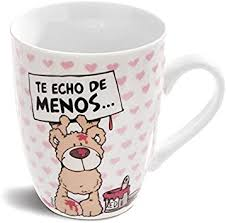 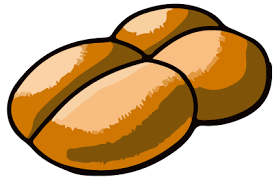 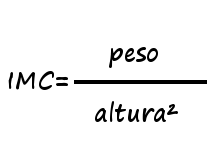 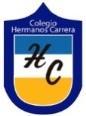 INFORMACIÓN NUTRICIONAL
Todos los alimentos tienen una cantidad de calorías que nos ayudan a tener las energías para realizar todas las actividades del día.
El problema es que a veces, consumimos más calorías de las que necesitamos, y el cuerpo las guarda en forma de grasa.
Por esto lo primero que tenemos que saber si mi peso es el ideal para mi estatura, edad y sexo. A ésto lo llamaremos I.M.C (índice de masa corporal)
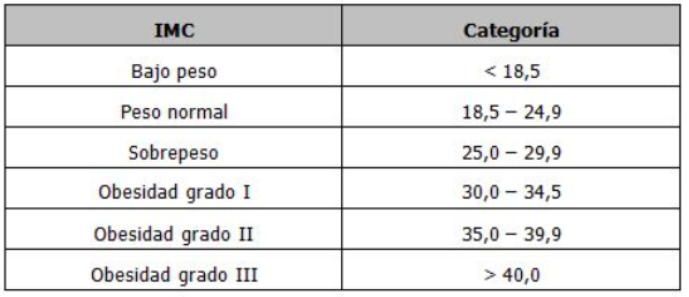 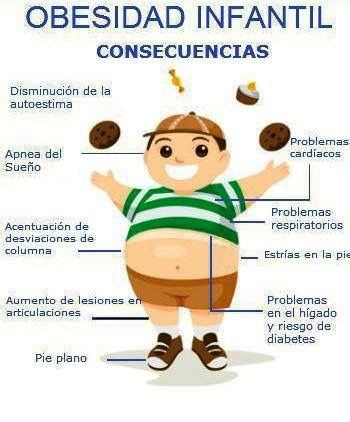 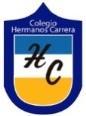 INFORMACIÓN NUTRICIONAL
Lo primero es saber si mi peso es el ideal
Lo segundo es saber que comemos
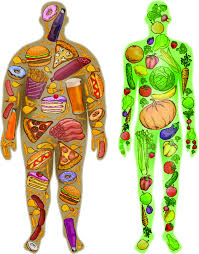 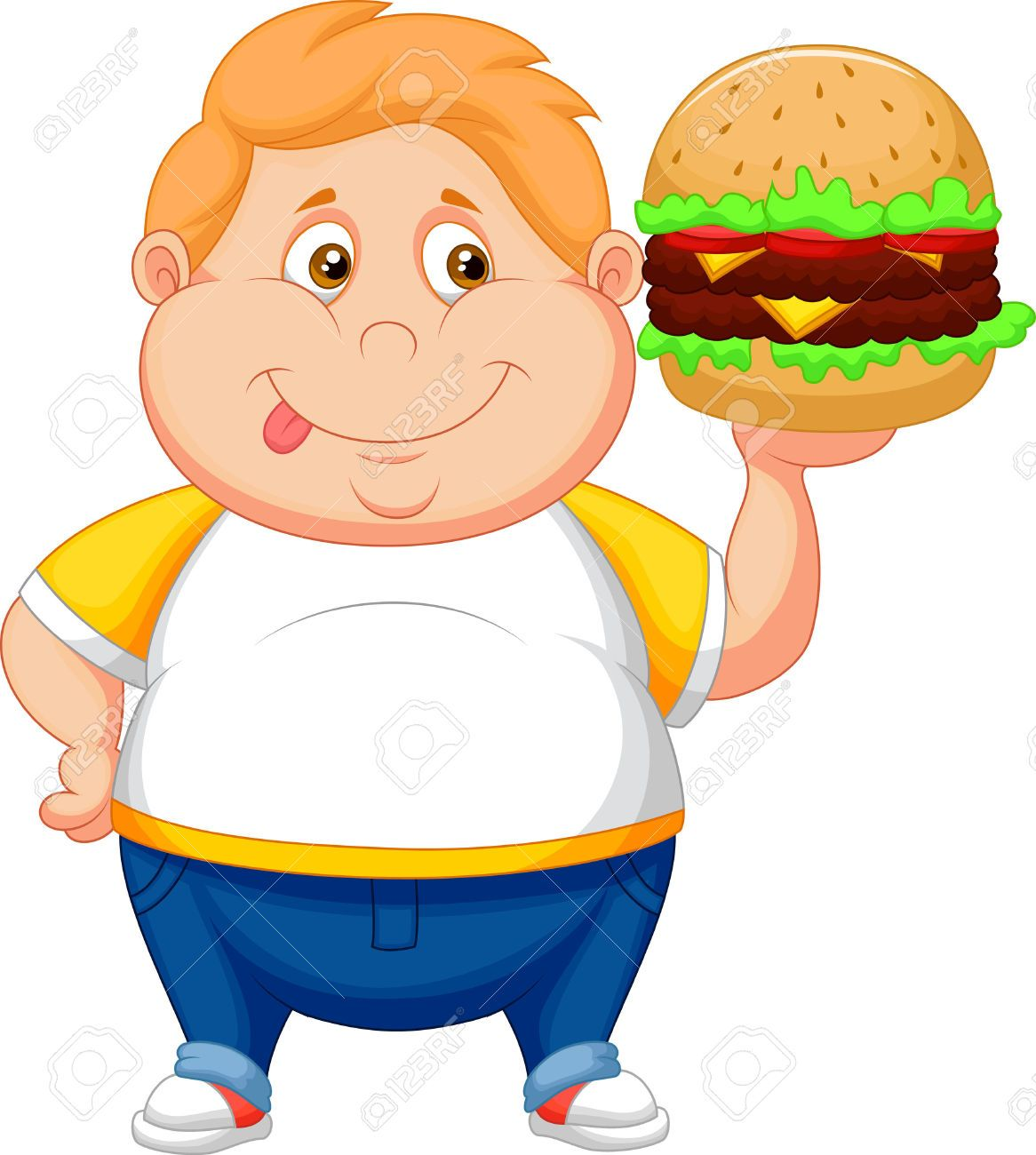 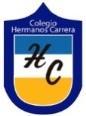 A PONERSE DE PIE!!!
Calentamiento general, realizamos estos ejercicios durante 30 segundos y descansamos 15
Descansamos 30”
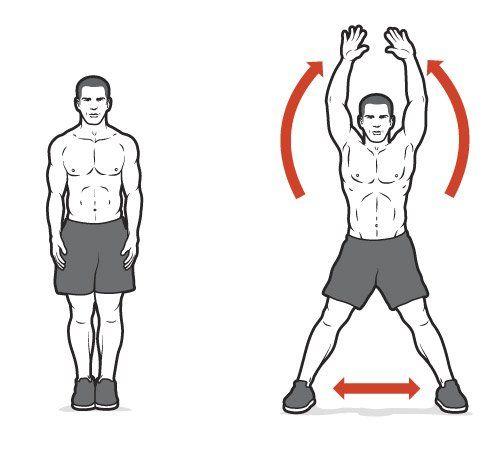 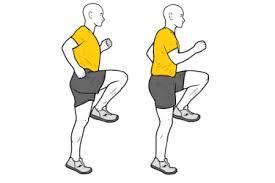 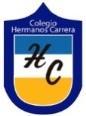 TRABAJO MUSCULAR
Realizamos estos ejercicios durante 30 segundos y descansamos 15
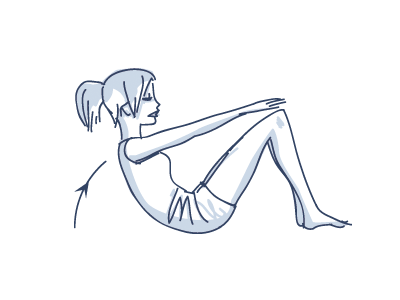 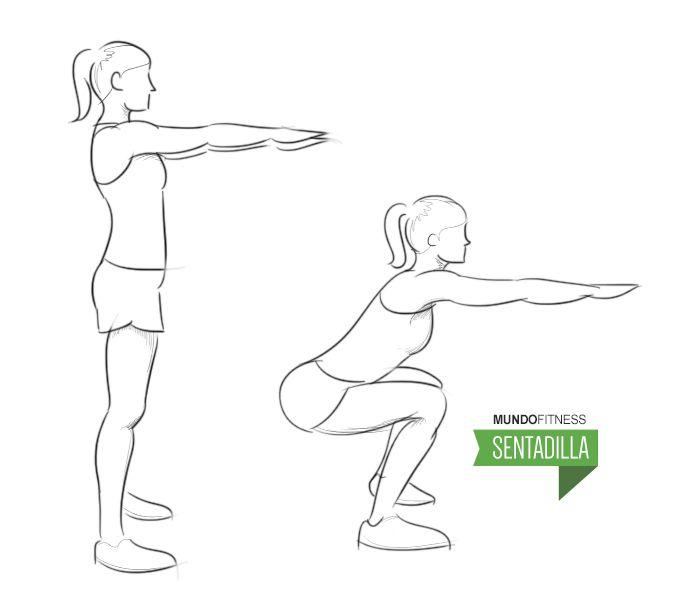 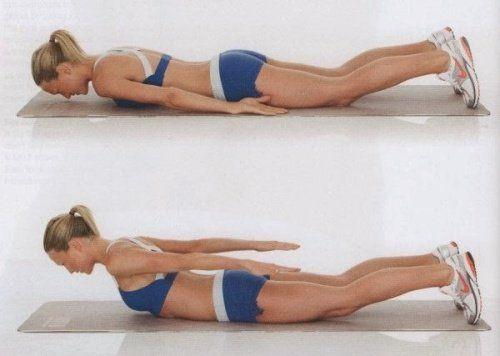 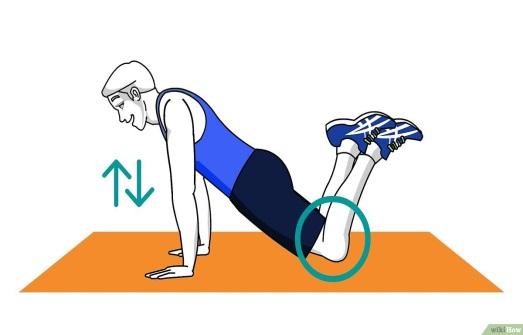 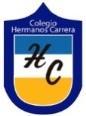 COMPARACIÓN DE CALORÍAS
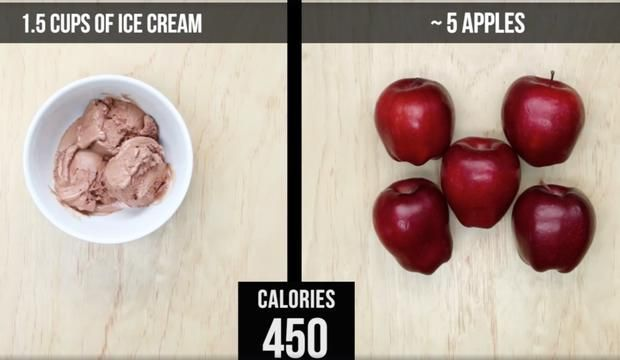 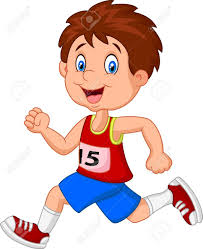 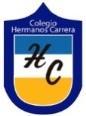 ¿QUEMAMOS CALORÍAS?
Eso dependerá del tiempo que realizamos los ejercicios y de la intensidad.
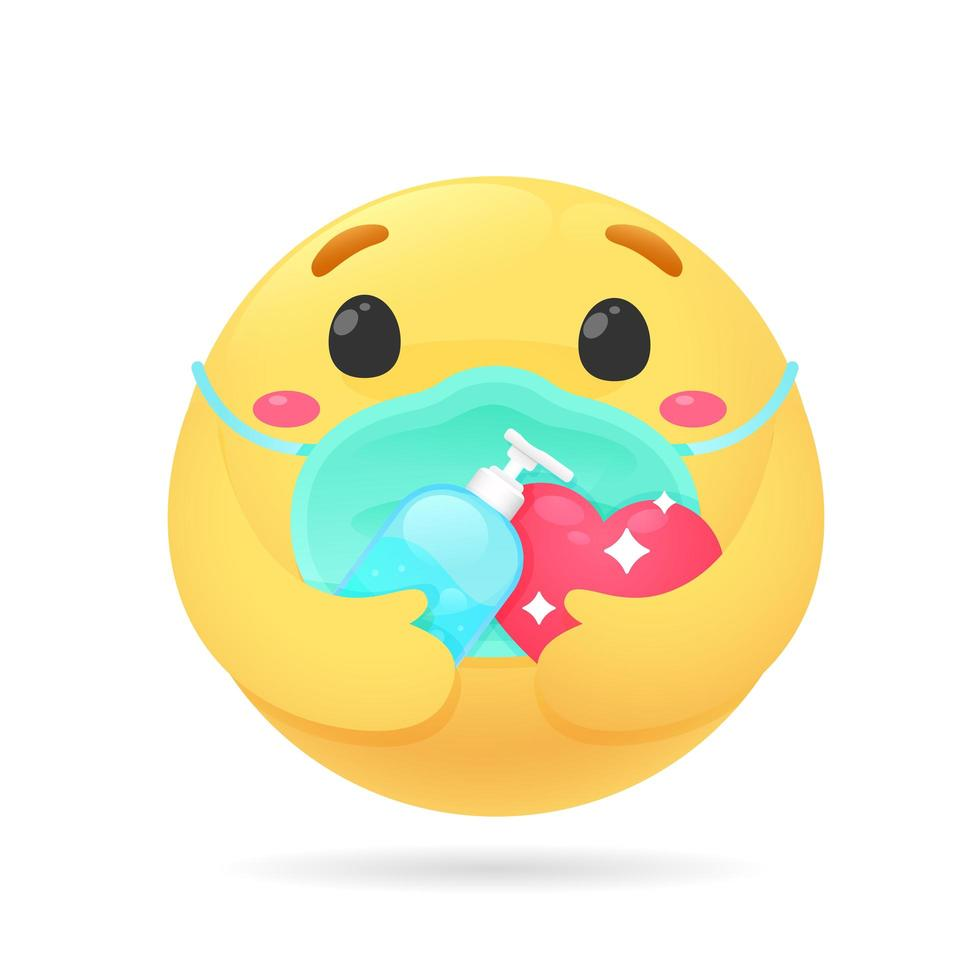 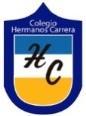 ESPERO QUE TE HAYA GUSTADO
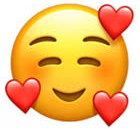 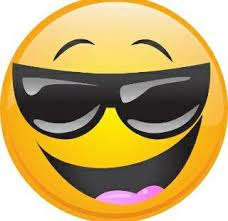